әл-Фараби атындағы Қазақ Ұлттық университеті
Жоғарғы медицина мектебі
Стереохимия және хиралдық.
Оқытушылар
Гульназ Сейтимова, PhD, Chemistry
Батес Кудайбергенова, PhD, Chemistry
Диас Тастанбеков, MSc, Chemistry
Лекция соңында сіз келесі мәліметтерді игере аласыз:
Тақырыптар
хиралды көміртегіні табу; 
хиралды және ахиралды молекулаларын ажырату; 
молекуладағы стерео-орталықтарды анықтау және конфигурацияны R немесе S ретінде айқындау; 
энантиомерлер мен олардың арнайы айналуы арасындағы қатынастарды білу.
Әдебиет
Organic Chemistry. International student version. 10ed. T.w.Graham Solomons, Craig. B. Fryhle., pp. 502-585
Естеріңізге сала кетейік: изомерлер түрлері
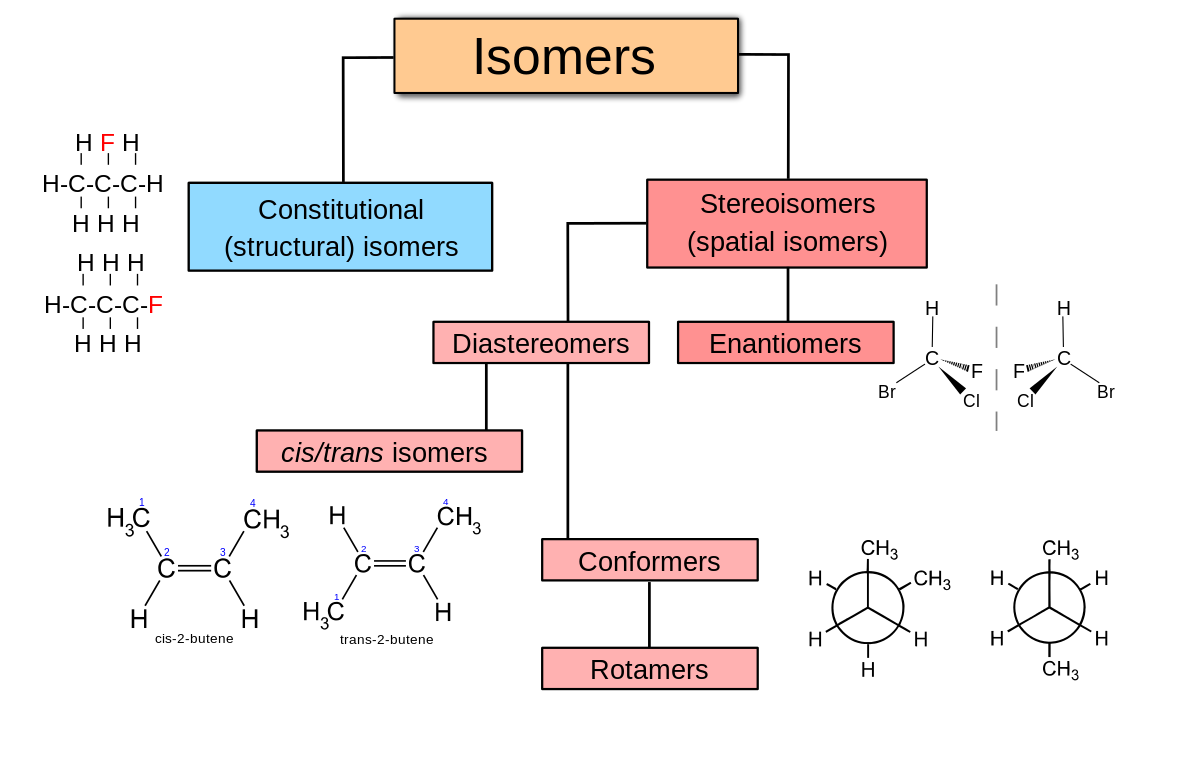 [Speaker Notes: [Молекулалар конструкторларымен ойнаңыз және / немесе изомердің әрбір түрі үшін бортта бірнеше мысал жасаңыз]]
E-Z және цис-транс изомерлер
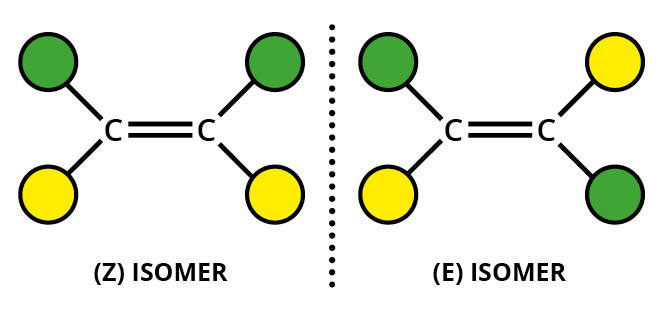 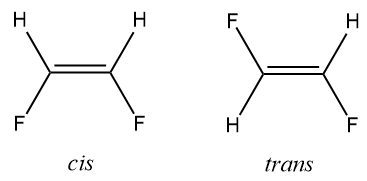 Неміс:
E - "entgegen" - " қарама-қарсы»
Z - "зусаммен" - " бірге»

 және цис-транс изомерлер
EZ: абсолютті стереохимияны сипаттайды (2, 3 немесе 4 орынбасары бар қос байланыстарды сипаттау үшін пайдаланылуы мүмкін)
цис-транс изомерлер
цис-транс: тек салыстырмалы стереохимияны сипаттайды
- Z және цис-транс изомерлер
Энантиомерлер және хралдық
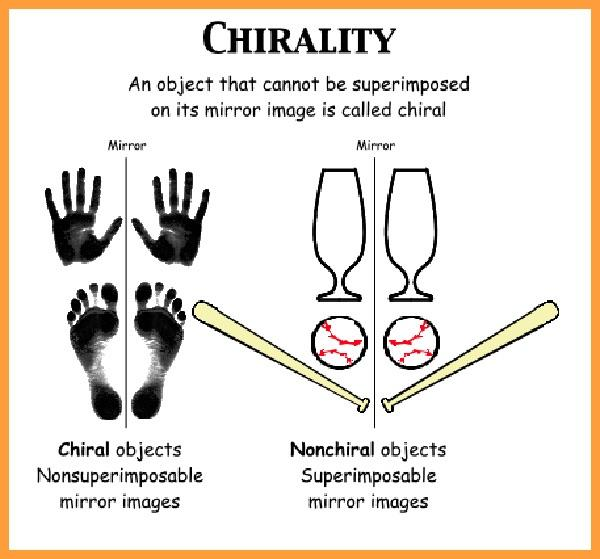 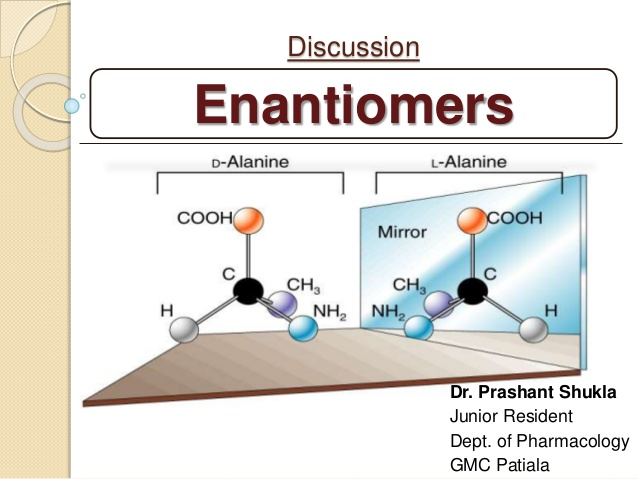 [Speaker Notes: Бір - бірінің айналы көрінісі болып табылатын энантиомер-стереоизомерлер салынуы мүмкін емес
Объект немесе жүйе, егер олар өзінің айналы көрінісінен өзгеше болса, киналды болып табылады; яғни ол оған салынуы мүмкін емес. Керісінше, сала сияқты ахиралды объектінің айналы бейнеленуін объектіден ажырату мүмкін емес.
энантиомерлер және хралдық]
Асимметриялық көміртек және стереоорталықтар
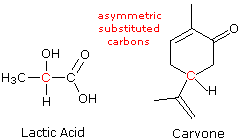 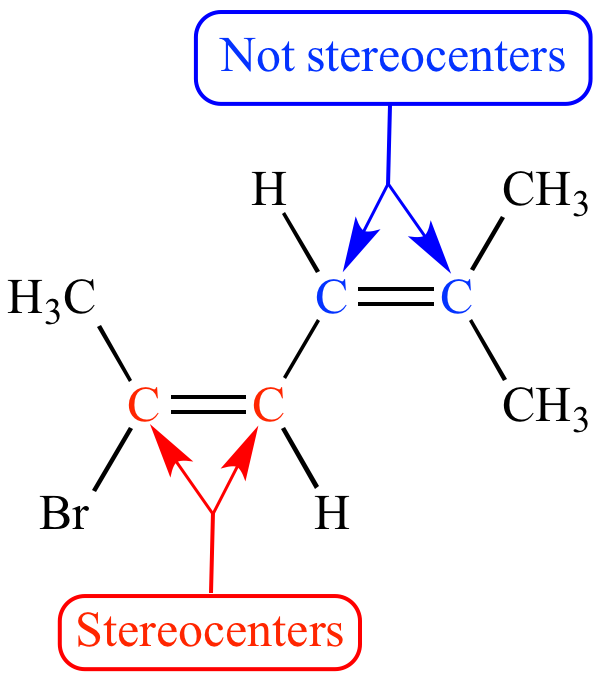 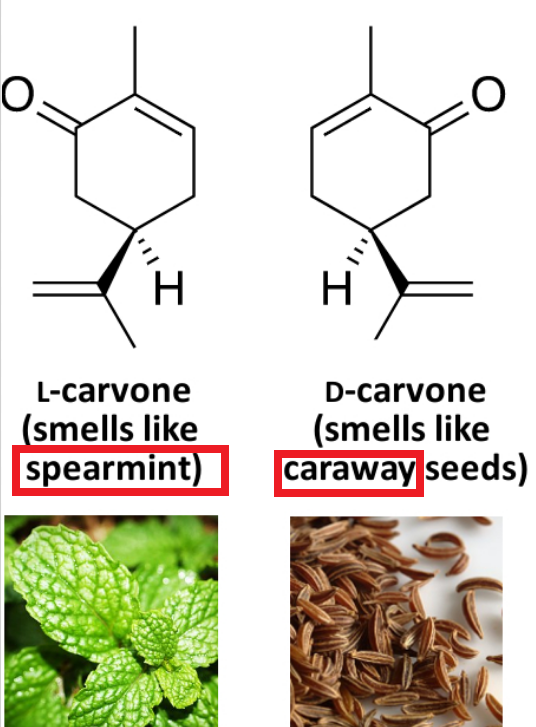 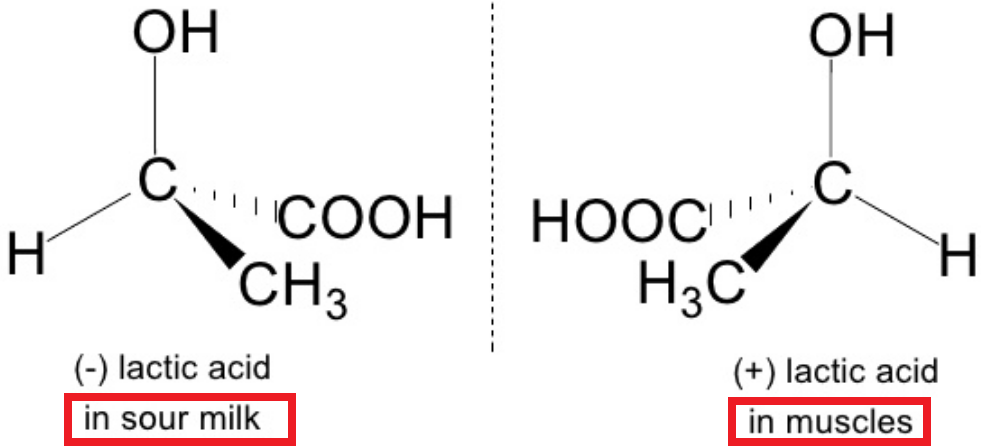 R, S - Номенклатура
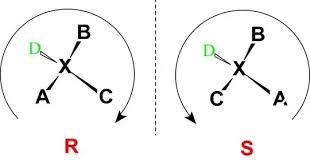 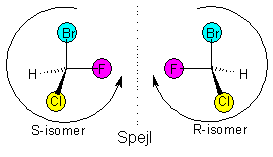 priority
Назначение приоритетов
(правила последовательности):
53I > 35Br > 17Cl > 9F
Latin:
R - “rectus” - ПРАВО
S - “sinister” - слева
атомная масса
[Speaker Notes: Кана-Ингольд-Прелогтың негізгі ережесі:
Орынбасардың атомдық массасы қаншалықты жоғары болса, басымдық соғұрлым жоғары.]
Диастереомерлер
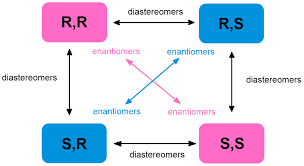 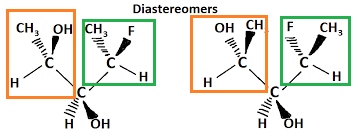 1 стереоцентр →  энантиомер
2 стереоцентрлер → диастереоизомерлер
[Speaker Notes: Диастереоизомерлер = Диастереомерлер: молекулалар (изомерлер) 2,3,4-те ерекшеленеді ... стереоорталықта]
Оптикалық белсенділік
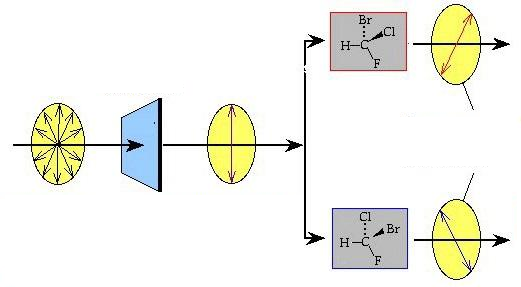 [Speaker Notes: [Студенттер оптикалық белсенділікті анықтағаннан кейін сызбаны түсіндіруге тырысады]


Оптикалық белсенділік-хриральды молекуланың тегіс поляризацияланған жарық жазықтығын айналдыру қабілеті]
Оптикалық белсенділік
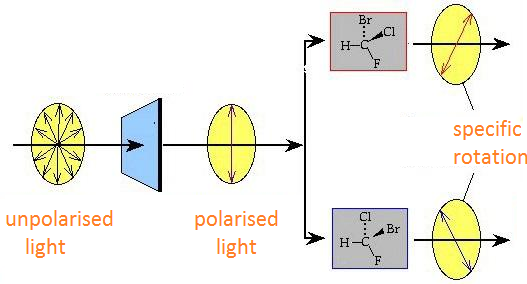 [Speaker Notes: Рацемиялық қоспасы → A: B = 1: 1

Есірткі, ферменттер және т. б. Белсенді белгілі бір стерео-кескіндемеде → оларды АНЫҚТАУ.]
Энантиомерлік рұқсат
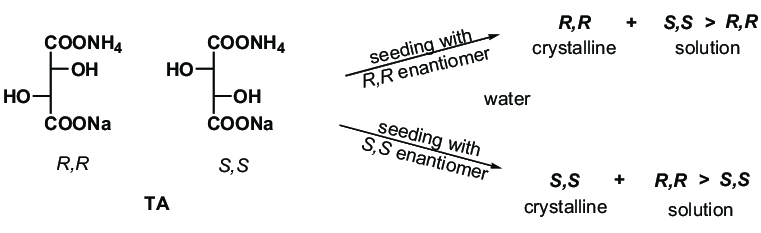 кристаллдану
Хиралды колонкалы хроматография
Туынды агенттер
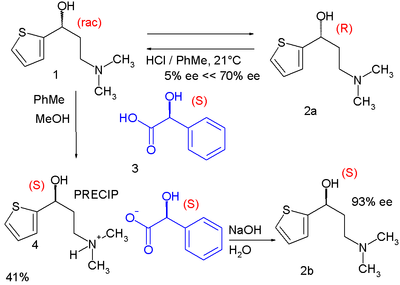 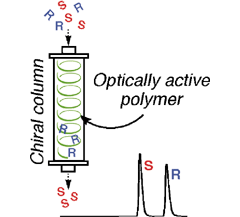 [Speaker Notes: Рацемиялық қоспасы → A: B = 1: 1
Есірткі, ферменттер және т. б. Белсенді белгілі бір стерео-кескіндемеде → оларды БӨЛУГЕ болады]
Стереоизомерлердің маңыздылығы
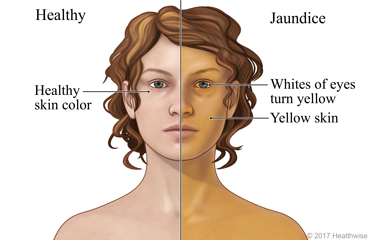 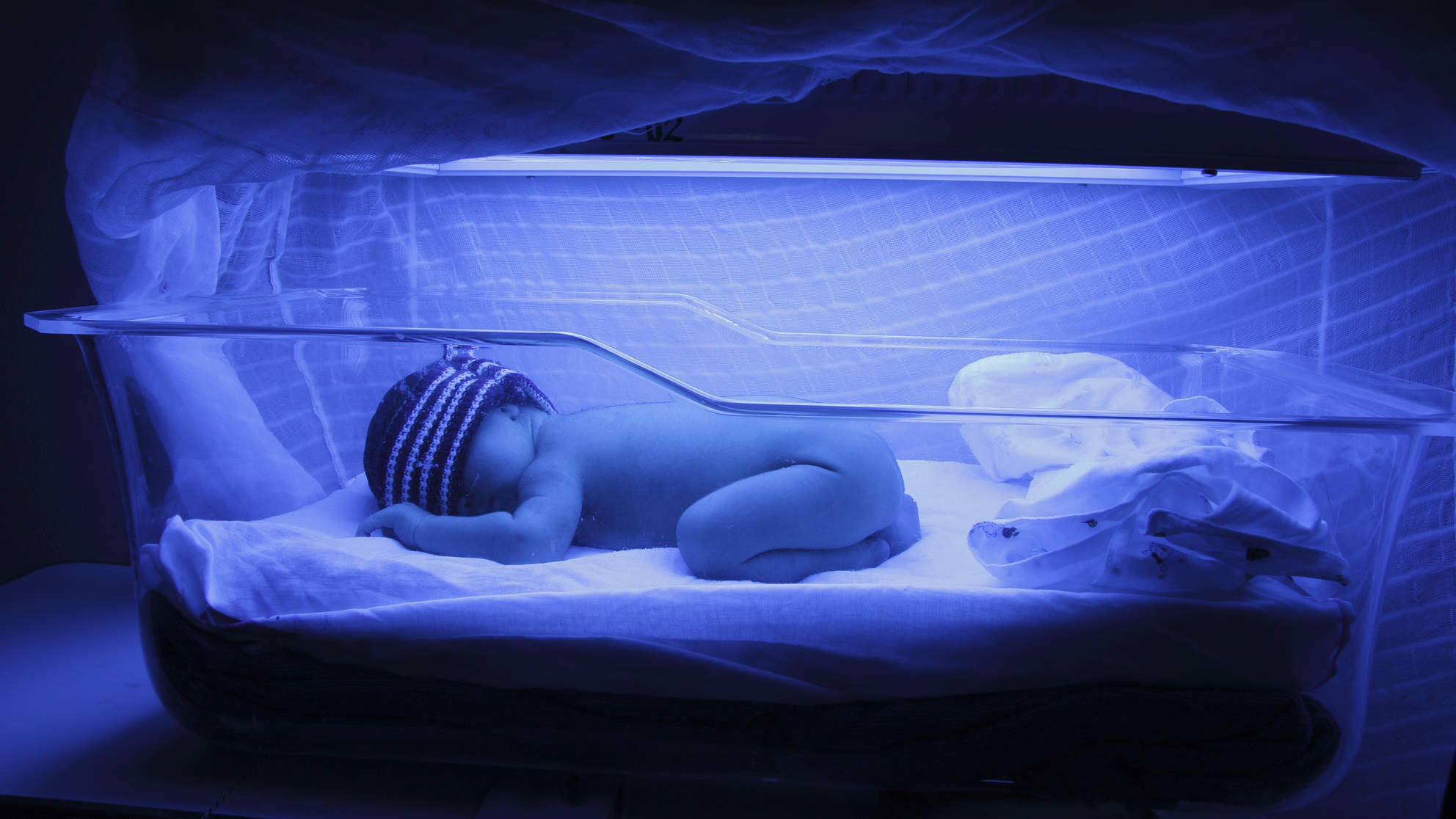 Phototherapy 
(light treatment)
Сарғаю: гемоглобин → биливердин → билирубин = ерігіш изомер + нерастворимый изомер
Фототерапия: ерімейтін изомер → еритін изомер
[Speaker Notes: Жаңа туған балалар сарғаюдан жиі зардап шегеді және осы жағдайды еңсеру және терінің қалыпты түсі алу үшін көрінетін жарықпен фототерапевтік емдеуді қажет етеді.

Сарғаю баланың ағзасында болатын гемоглобин билирубин деп аталатын сары-қызғылт сары қосылыстың пайда болуымен ыдырайды. Егер нәрестенің бауыры белгісіз болса, ол өз денесінен билирубинді өңдей және алып тастай алмайды. Баланың ағзасында билирубиннің жиналуы сары тері түсін тудырады, ол сары деп аталады. Егер билирубин жойылмаса және тым шоғырланған болса, ол балаға Елеулі, ұзақ уақыт зиян келтіруі мүмкін.
Нәрестенің көзге көрінетін жарықпен сәулеленуі (біз оны фототерапия деп атаймыз) гемоглобиннің азығуы кезінде пайда болған билирубиннің табиғи изомері басқа геометриялық изомерге айналуы үшін қажетті энергияны қамтамасыз етеді. Екінші изомер алғашқыдан қарағанда өт, зәрде және нәжісте ериді, сондықтан оны баланың ағзасынан шығару оңайырақ.
Нәрестенің ағзасында пайда болатын билирубиннің еритін изомерге айналуы оны ағзадан бауырдың барлық жұмысын қажетсіз орындауға мүмкіндік береді.]
Стереоизомерлердің маңыздылығы
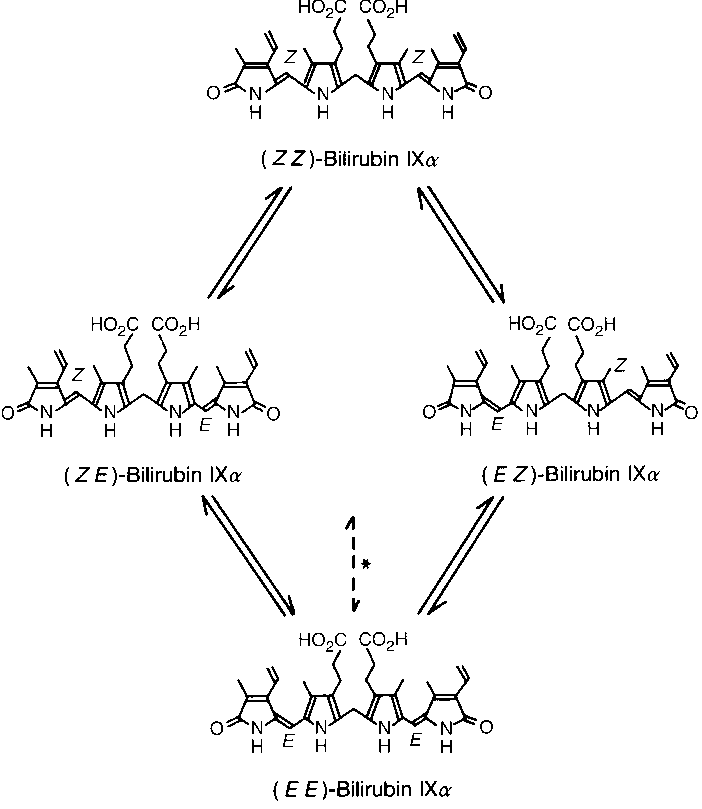 ← ZZ:бастапқыда денеде
суда ерімейтін
липидтерде еритін
 жасушаға енеді



← ZE
← EZ



← EE: Фото өңдеуден кейін
еритін суда
липидтерде ерімейтін
өт, несеп, нәжіс арқылы шығарылады
[Speaker Notes: Ағзадағы гемоглобиннің ыдырауы Z, Z-изомер билирубиннің пайда болуына әкеледі.
Фототерапия Z, Z-изомер билирубиннің E,E-изомерге айналуына әкеледі.]